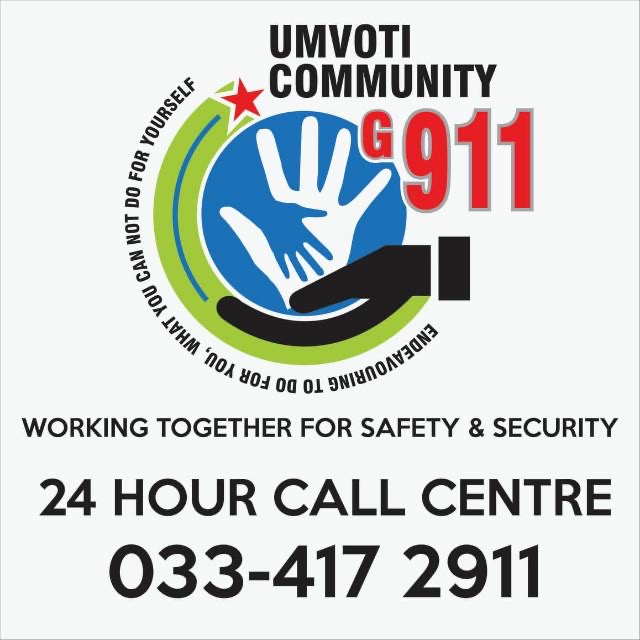 Our Structure of emergency plan and mandate
What worked – Instrumental (Zones)
Our community is divided into 13 different sectors. All similar in size, yet unique in requirements.
Selected – Zone leaders who are tasked with Coordinating security as a whole. (Not just in an emergency). On going……
Instrumental in putting together  and implementing a well organized emergency plan as we did in July 2021. Very quickly!
As said earlier, no commando’s or police reserve could be called in.
Teachers, Mechanics, Farmers, Secretaries, Businessman, Housewives. They all came!
What worked – Instrumental (Zones)
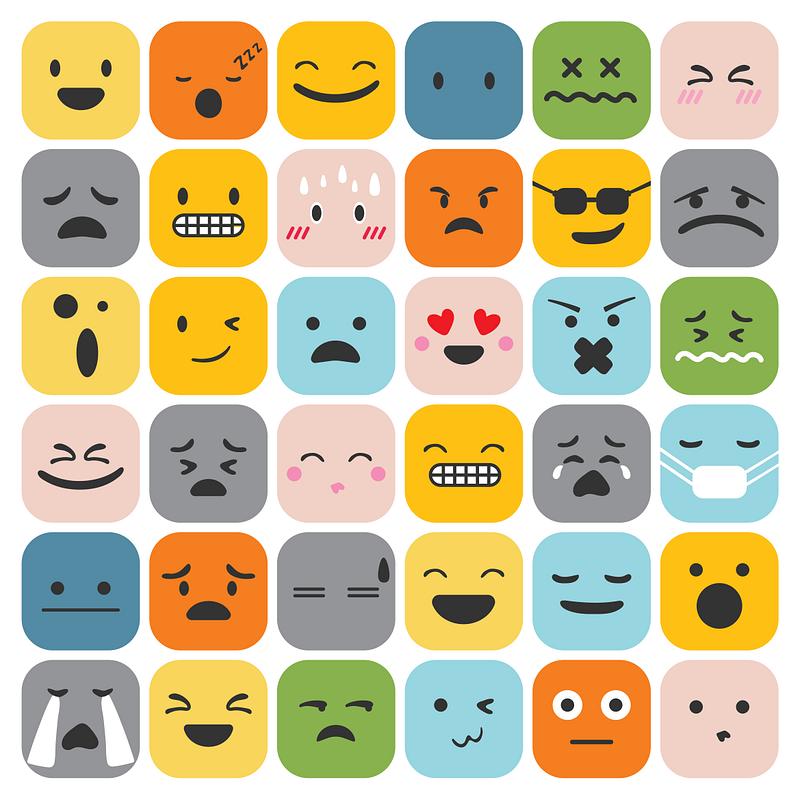 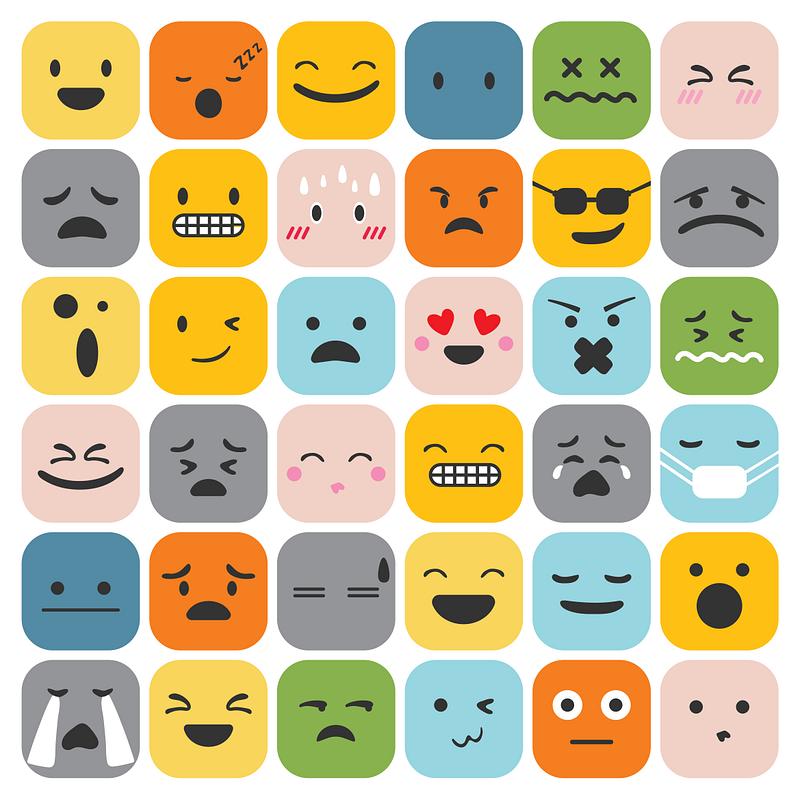 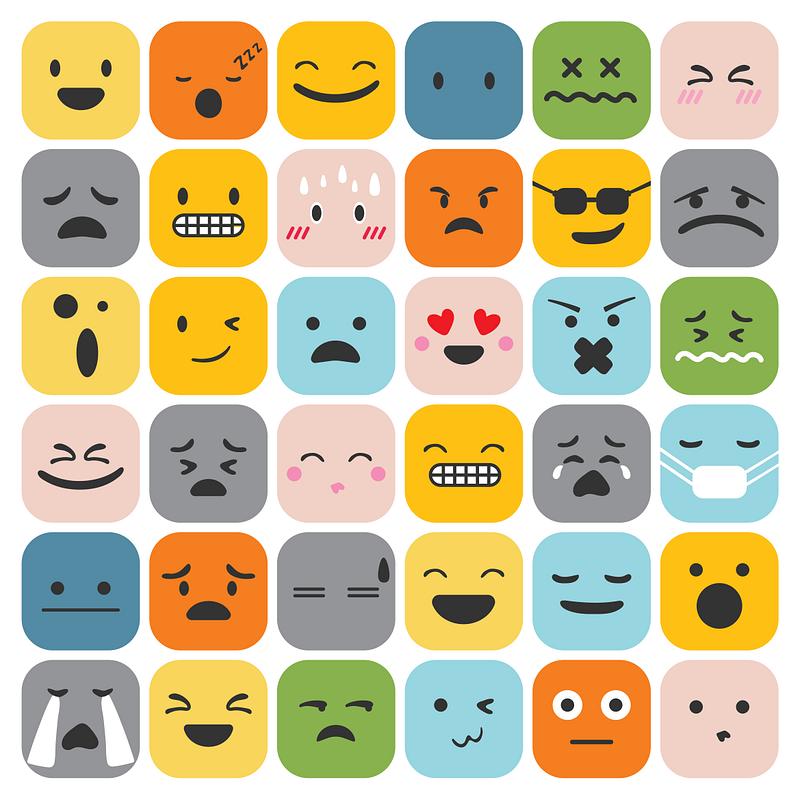 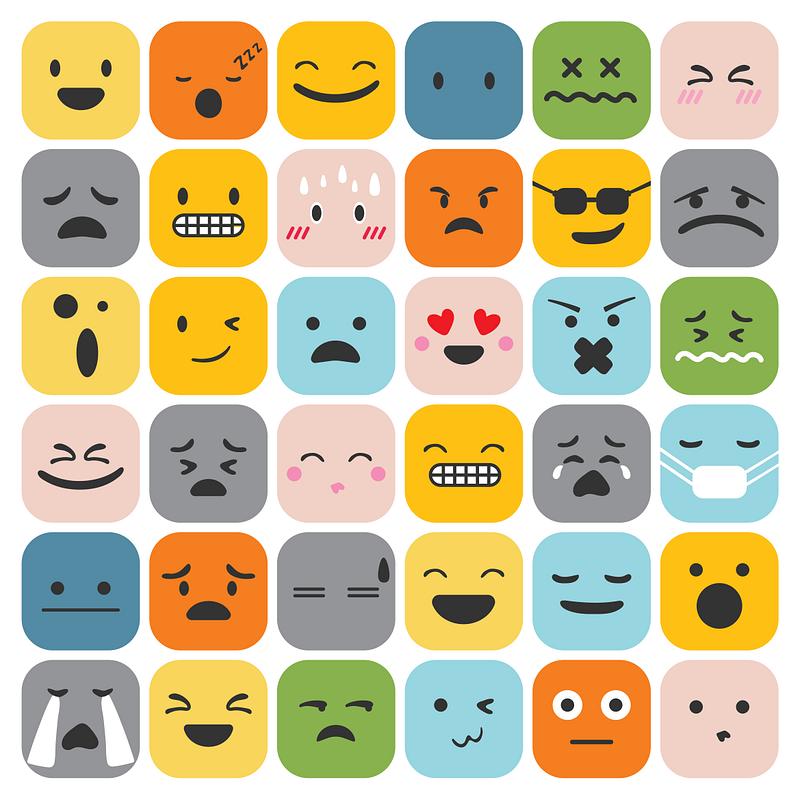 Stanger
Tugela Ferry
Muden/Weenen
Fuel Station
Roadblock Muden/NMR
Roadblock Stanger/Dundee
Roadblock PMB
Fuel Station
Mooi River
Pietermaritzburg
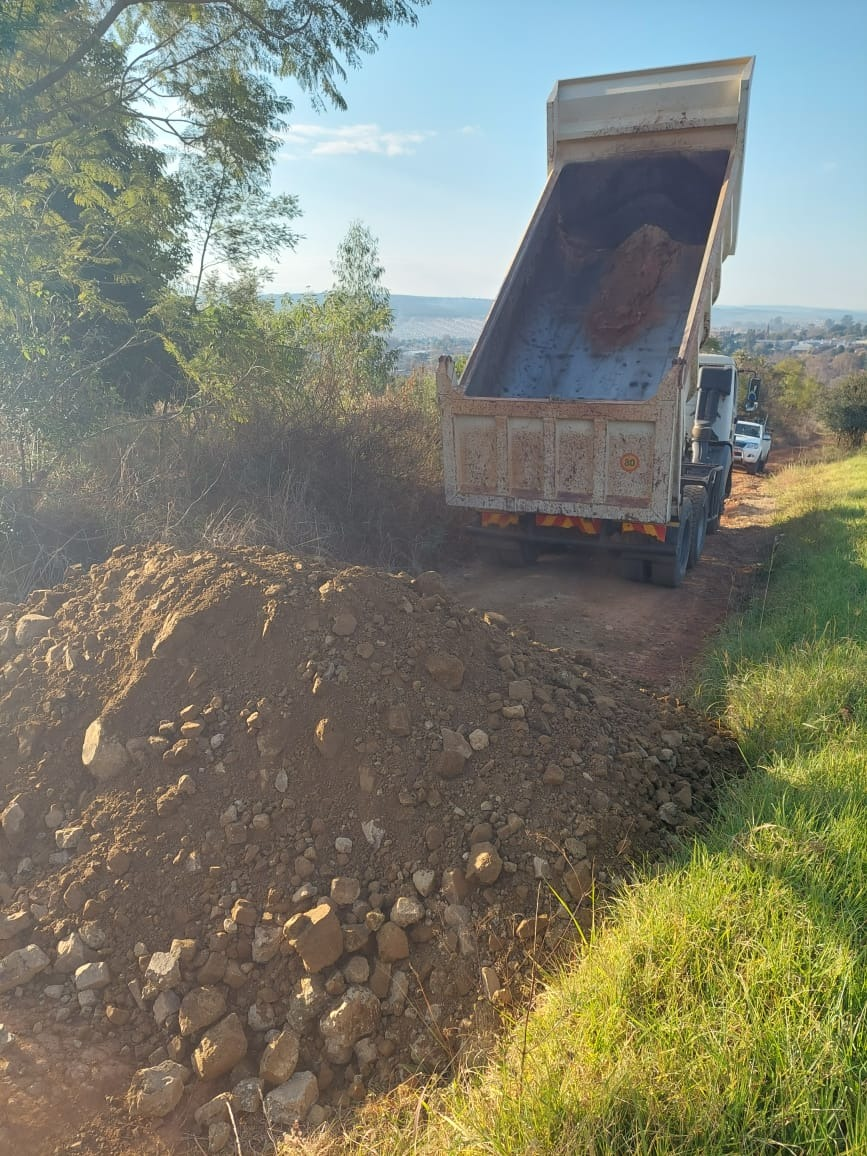 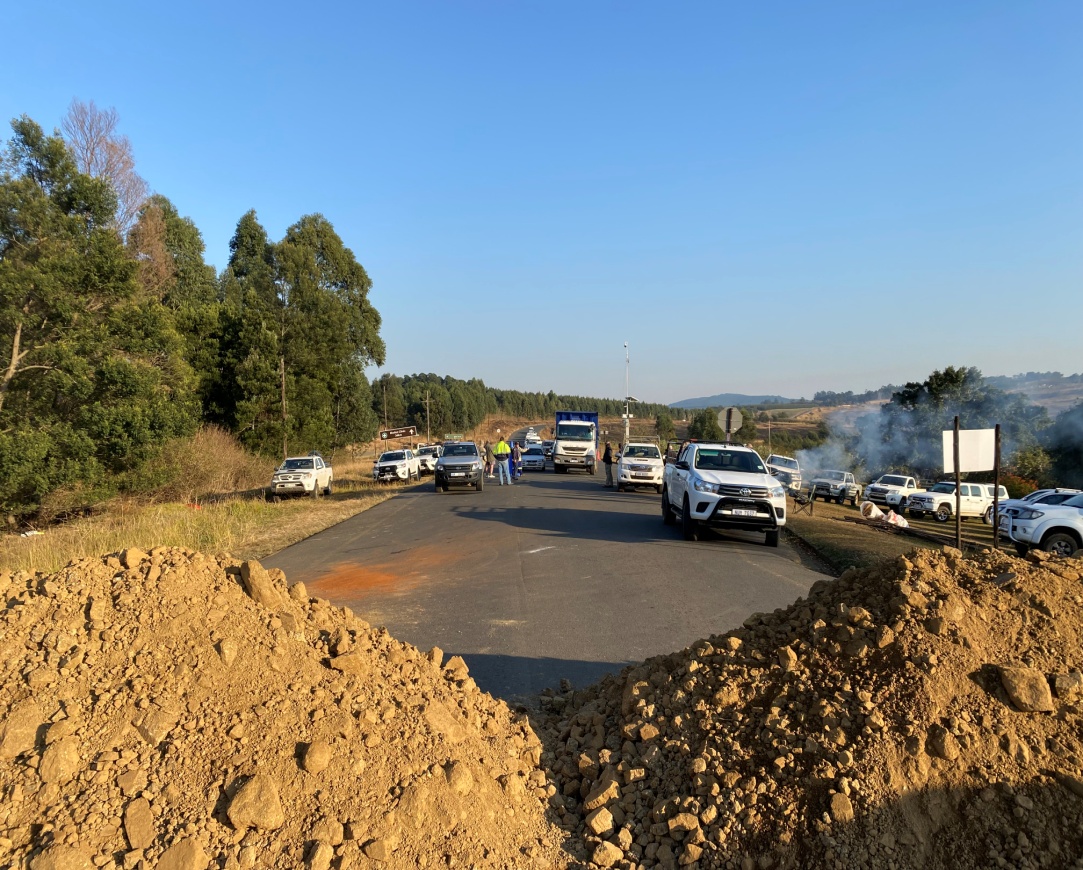 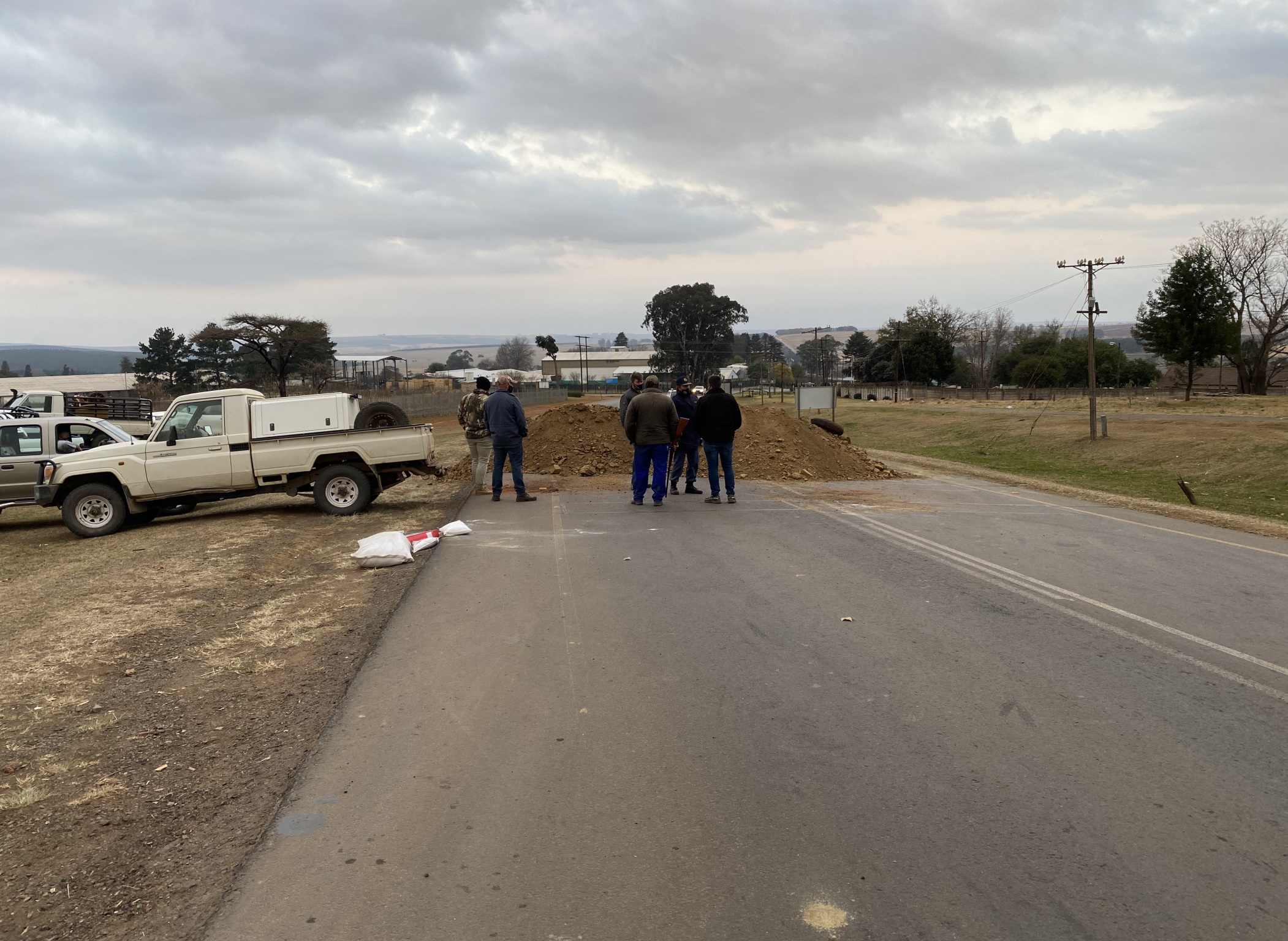 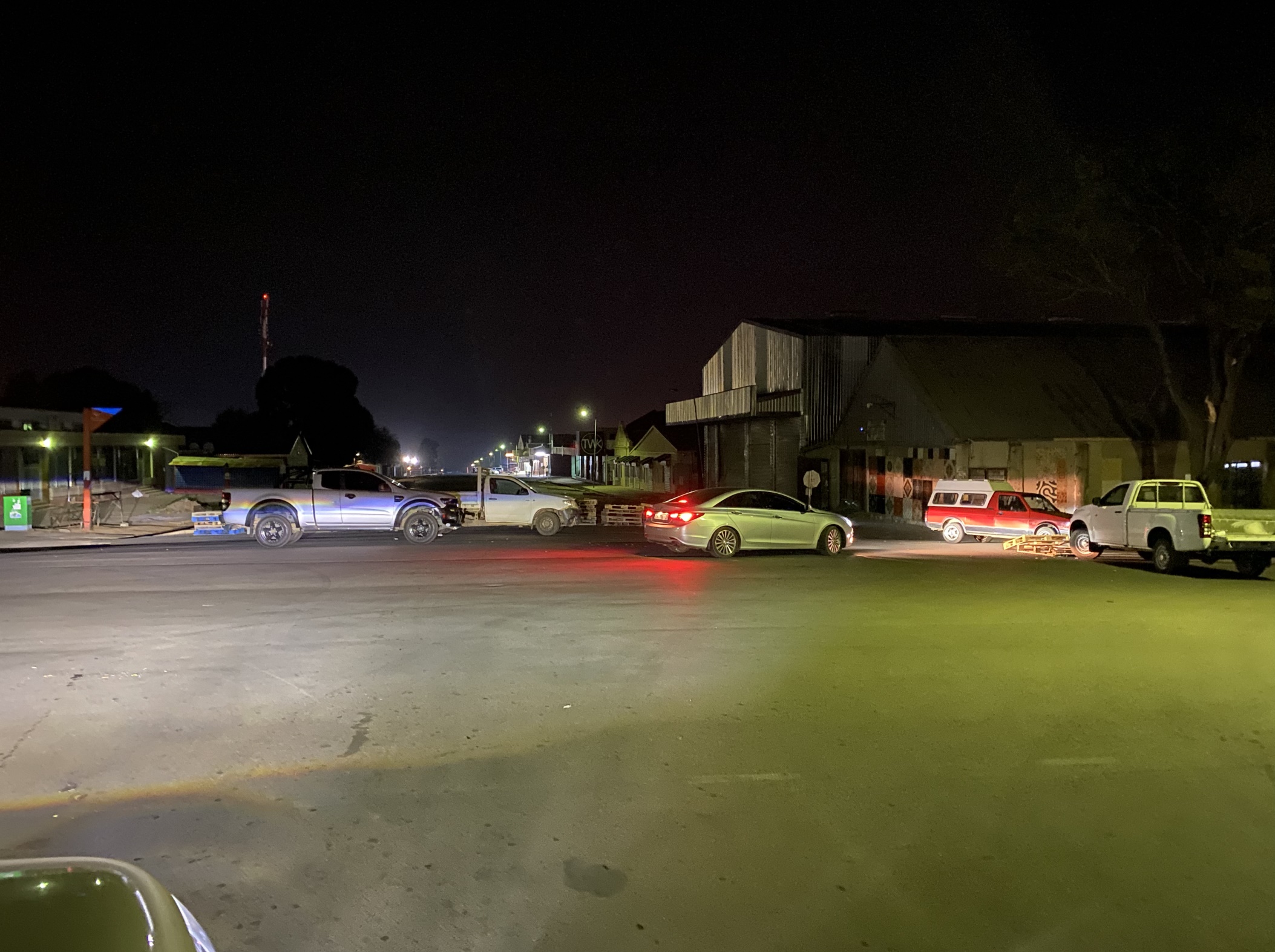 Day 4 -
Mothers running out of food for babies
Traffic starting to break through roadblocks
Everyone is tired
Tensions at roadblocks was on the rise. 
Someone was going to get unnecessarily hurt.
Signs were there that we could consider opening
Opening? Happened as quickly as we closed it!
Personal at roadblocks told to disperse and protect selected businesses whilst they open.
Gravel removed
Fuel stations guarded and fuel rationed
Supermarkets guarded and customer numbers controlled
Fuel and food trucks escorted and offloading guarded
Opened and supplies rolling the same day.
Looking back - What worked!
A structure such as G911, someone capable of talking and acting on our behalf.
Already set up systems – Zone leaders, WhatsApp groups a community that has had security drilled into them.
Our radio network was critical during no cellular network
Dedicated persons, who only dealt with the authorities. No matter how frustrating, it had to be done and continue.
Dedicated people who made use of every offering. Aircraft, Dump trucks, TLB’s, checking on vulnerable people, list can go on….
Fuel secured for SAPS, Private Security, Community Security.
What needs work? Largely out of our control
The Intel wasn’t great at all. We didn’t expect it as it happened. We could have done more and earlier!
There was information received that the looters are regrouping and heading for all agricultural infrastructure. We prepared very well for this. 
Maybe question how we handle the intel. It’s going to come through anyway…. 
Whoever runs your security – Must be able to accept criticism. You must know, there are going to be people who are unhappy with you.
Consider the following improvements!
Communications
Behind the scenes!
Message and voice notes are named and dated.
Discipline and Control over forwarding of voice notes and messages
Radio networks and systems have a unique place in communications. Keep them maintained.
Consider satellite based phones and internet
Run your farms and businesses cleaner.
More knowledge on self and property protection. What you can and can’t do.
Security Ass, Farmers Ass and Business Chambers. These need to be on more solid and professional ground than they are.
Plan for the worst – If it doesn’t happen, you lost nothing!
Consider the following in future!
My final comment
Complain less and do more!